National Panel of Assessors -Request for Tender (RFT)     Exposure Draft
Public Briefing
6 September 2024
Acknowledgement of Country
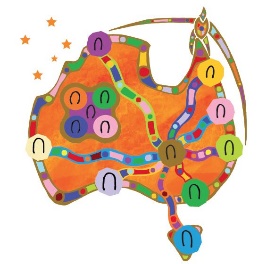 The Department of Social Services acknowledges Aboriginal and Torres Strait Islander peoples throughout Australia and their continuing connection to land, water, culture and community. 

We pay our respects to the Elders both past and present.
Probity Statement
For today's event, this means that:
this presentation will be made publicly available on the DSS Engage website
any views expressed, or information provided, by attendees to this event will be considered, along with the views expressed and information provided by other stakeholders.
The Department of Social Services is committed to conducting a fair, honest, and transparent process for the design and implementation of the National Panel of Assessors program and related services.
We invite you to join the discussion
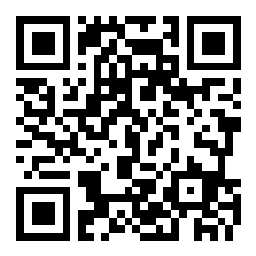 Use QR code or go to:

https://app.sli.do/event/uXcTz5xxLX2PcThewuVTYw
4
Overview
Key Topics
Approach to Market
Indicative timeline
Overview of the National Panel of Assessors (NPA) program
Key changes from current program 
Request For Tender (RFT) process 
Consultation and feedback
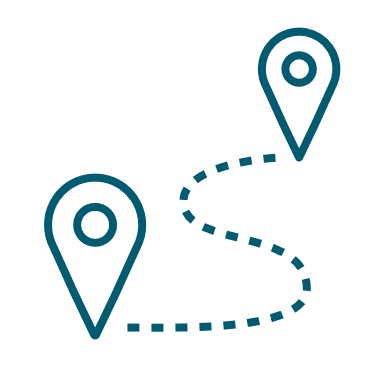 The NPA program commences 1 July 2025
The Approach to Market – two stage process
2
1
Request for Tender
Exposure Draft
Stakeholders provide feedback to the department on key policy areas and tender arrangements.
Questions and requests for clarification can be forwarded to the department.
Tender responses must not be lodged in response to the Exposure Draft.
The formal, structured invitation for potential providers to bid to deliver services under the     NPA program
Indicative Timeline
We invite you to join the discussion
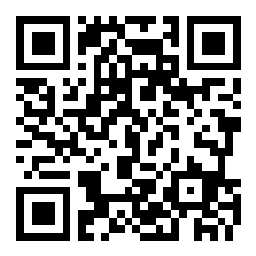 Use QR code or go to:

https://app.sli.do/event/uXcTz5xxLX2PcThewuVTYw
8
Overview of National Panel of Assessors (NPA) program
Supported Wage System (SWS) assessments
Ongoing Support Assessments (OSA)
Workplace Modifications Services (WMS) assessments.
NPA Providers will continue to deliver three types of assessment services:
Respondents will be required to have:
an understanding of employment supports for people with disability, including people with high support needs
qualified and experienced Assessors (as per the mandatory qualifications and skills)
strong communication skills to ensure high quality assessment services.
Mandatory Qualifications and Skills
Skills                                  OSA / SWS qualifications                    WMS qualifications
high level communication skills with the ability to consult and provide advice in a sensitive and appropriate manner
ability to complete assessments to a high standard
ability to produce detailed written reports on completion of assessment
ability to assess barriers and negotiate appropriate solutions to meet the needs of people with disability, and
technical skills related to the relevant process of assessment.
psychology
rehabilitation counsellor
vocational training, or
other diploma or higher-level qualification which the Provider considers is relevant to providing the required assessments (and which is approved by the department as outlined below).
occupational therapist
physiotherapy 
nurse 
medical practitioner 
exercise physiologist, or
rehabilitation counsellor
10
Performing Assessment Services
Under the new program, it is the responsibility of the NPA Provider to approve their individual Assessors. 
NPA Providers must gain approval from the department in writing if a potential Assessor has qualifications that are not on the approved list of qualifications.
NPA providers will be subject to performance assurance activities by the department to ensure all Assessors are suitably qualified.
Program Change
Supported Wage System assessments
The Supported Wage System (SWS) is an industrial relations mechanism that has been in place since 1994.
The SWS enables employers to pay a productivity-based wage to people whose work productivity is reduced because of disability. 
This assessment can only be undertaken by a qualified independent NPA Assessor.
Ongoing Support Assessments
An NPA Assessor will undertake an assessment of a new program participant to determine:
Workplace Modification System Assessments
NPA Assessors will conduct an WMS assessment for people with disability to identify barriers to accessing or performing their work
WMS assessments will recommend equipment, modifications and other support, funded through the Employment Assistance Fund, to remove the identified barriers
Respondents can also bid to deliver specialist WMS assessments which can be undertaken by an Assessor who has specialist skills in a particular disability
Coverage
NPA Provider numbers will be capped in each Employment Services Area
Respondents will still be able to bid to deliver services to the entire ESA or to provide partial coverage.
Program Change
Performance Management
NPA Providers will be required to adhere to:

the NPA performance framework
the Disability Services and Inclusion (Code of Conduct) Rules 2023
Key Performance Indicators (KPIs) 
the National Standards for Disability Services (NSDS), and
performance discussions with the department.
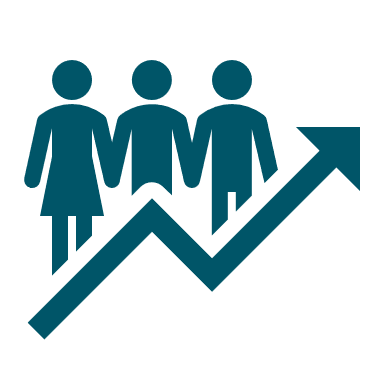 Fees
Key changes from current program
1. NPA Providers will be responsible for approving individual Assessors
2. NPA Provider numbers will be capped in each ESA
Changes
We invite you to join the discussion
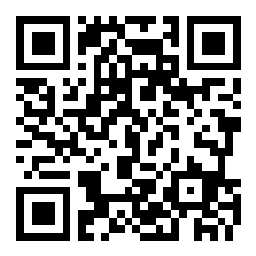 Use QR code or go to:

https://app.sli.do/event/uXcTz5xxLX2PcThewuVTYw
19
Request for Tender (RFT) process – Lodging a Response
Conditions for participation
Minimum content and format
Employment Service 
Area
Evaluation criteria
Request for Tender (RFT) process – Evaluation of Responses
Staged approach to evaluation:
Stage 1 – 

Receipt and screening of Tenders
Stage 3 – 

Right Fit For Risk 
preliminary
assessment
Stage 4 – 

Financial viability assessment
Stage 5 – 

Value for money assessment
Stage 6 – 

Negotiations and final decisions
Stage 2 – 

Assessment  against selection criteria
How will tenders be assessed?
Proposed selection criteria:
3
1
2
Specialist WMS 
(for Providers who wish to deliver specialist WMS only)
Organisational Capability
Quality
Organisational Capability (SC1)
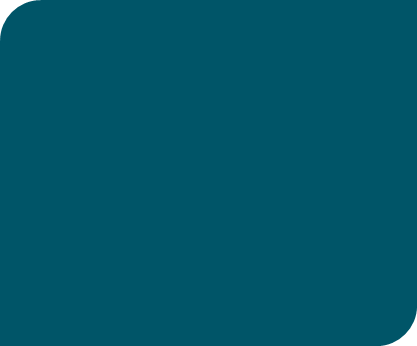 Describe your organisation’s capability to deliver OSA/SWS Assessment Services and/or WMS (as applicable) Assessment Services.
Quality (SC2)
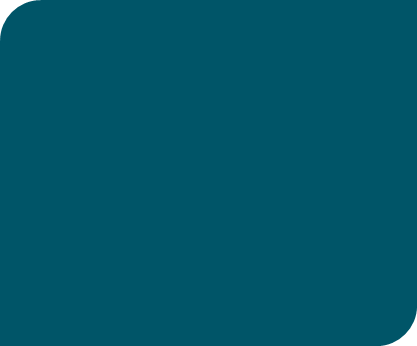 Describe how your organisation will provide and maintain quality Assessment Services, including any Assessment Services provided by Subcontractors (if applicable).
Specialist WMS (SC3)
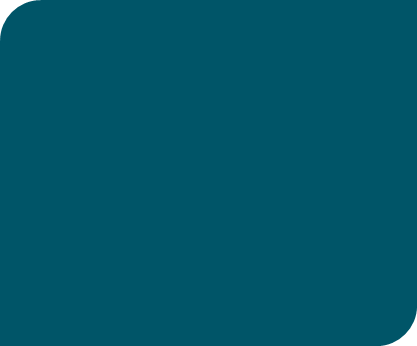 Describe your organisation’s capability and specialist knowledge to be able to deliver Specialist WMS Assessment Services.
Financial viability and other checks
Financial 
viability 
information
Credentials 
checks
Legal and other matters
Conditions of 
lodgement
Indigenous
Procurement 
Policy
Legal and policy requirements
Probity
Consultation and Feedback
We want to hear feedback from stakeholders
Feedback, comments and questions on the Exposure Draft can be submitted to: 

DESConsultations@dss.gov.au

The department has issued a Companion Document to suggest questions to which stakeholders and potential respondents may wish to provide feedback. 

Submissions need to be made before 5.00 pm (Canberra time) on 27 September 2024 to ensure they will be considered in preparation for the Request for Tender.
We invite you to join the discussion
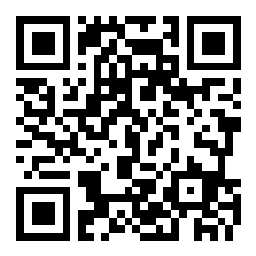 Use QR code or go to:

https://app.sli.do/event/uXcTz5xxLX2PcThewuVTYw
29
Thank You!
Get in touch
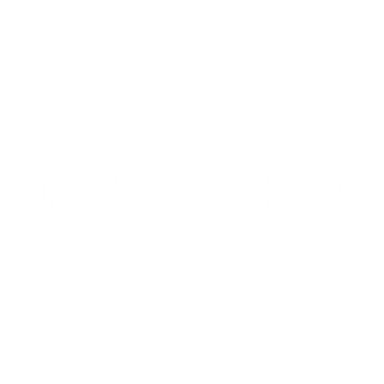 www.dss.gov.au
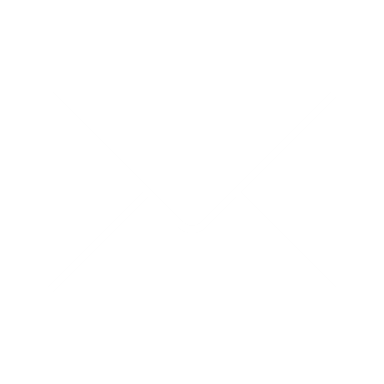 DESConsultations@dss.gov.au
[Speaker Notes: Thank you]